Practicum
Deveshverm Sikander
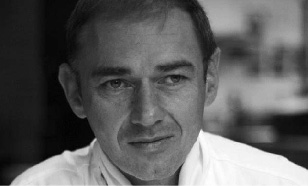 Chef Timothy Budd completed his apprenticeship with William Tell Restaurent . Soon he Travelled overseas to complete a volunteer opportunity in Zurich, Switzerland  and then became Chef de partie at Austria .He is specialized as Assistant Pastry Chef on Disney Cruise Lines. He also worked as Chef de partie and Sous Chef  to HOLLAND AMERICA CRUISE LINES. Chef Tim was part of the opening team for Pastis and the OPUS HOTEL , as well as Sous Chef for the WILLIAM TELL RESTAURENT and the prestigious Vancouver Club.Chef Pierre Dubrulle , Chef Scott kid and Chef Frank Pabst  has been an inspiration for him apart from his family and both of his grandmothers….
Chef Timothy Budd.
About  my experience regarding practicum…….
Practicum in other words is a volunteer work where you are not paid for the hours you complete. But if you see the other side of the coin, you will realize that it is the free culinary school where you get the opportunity  for learning in Vast amount , either it be bakery and pastry or Culinary , under well known Chefs and that also at no Cost. I wished to do my practicum at the hotel because this will be including as an aculeate in my Resume. So for this purpose, I went to each and every famous hotel of Vancouver ranging from Fairmont, Shangri la , The Trump tower etc to famous restaurants like Blue water Caffe, el cioppino’s , nightingale, Provence Marinaside etc for at least first 5 weeks. And after seeing no hope, I went to meagrely places too. But it’s god’s grace that at last moment, I got the call from the Pinnacle harbourfront Hotel . And there I was. In a 4 Star hotel of Vancouver. I saw many ups and downs in this Practicum. I proudly say this, I was the last one to get the place for practicum, but I was the first one who completed the practicum and that also with extra 9 hours in my timelot. I slept in Collage as I had a morning class on every Wednesday and Thursday after the practicum because  I did 5 days of Practicum in week apart from my collage. Left my job for a Month. But in end, all my sacrifice was worth it. I made contacts in industry and had a new approach in the industrial kitchen . Every day was a new day for me in which I only learned and only and only learned at its best. Repetitions of same stuff made me habitual to it and I had no problem at all performing them later on. What an amazing experience. If I ever get chance in future to volunteer iN Hotel or work in it, I am in already for sure. This was one of the best and memorable part of my life and I completely give all my regards to my Chef Tim and my La Salle collage to give me such a beautiful opportunity.
Journals with Images ….